Our 5 Senses Week2
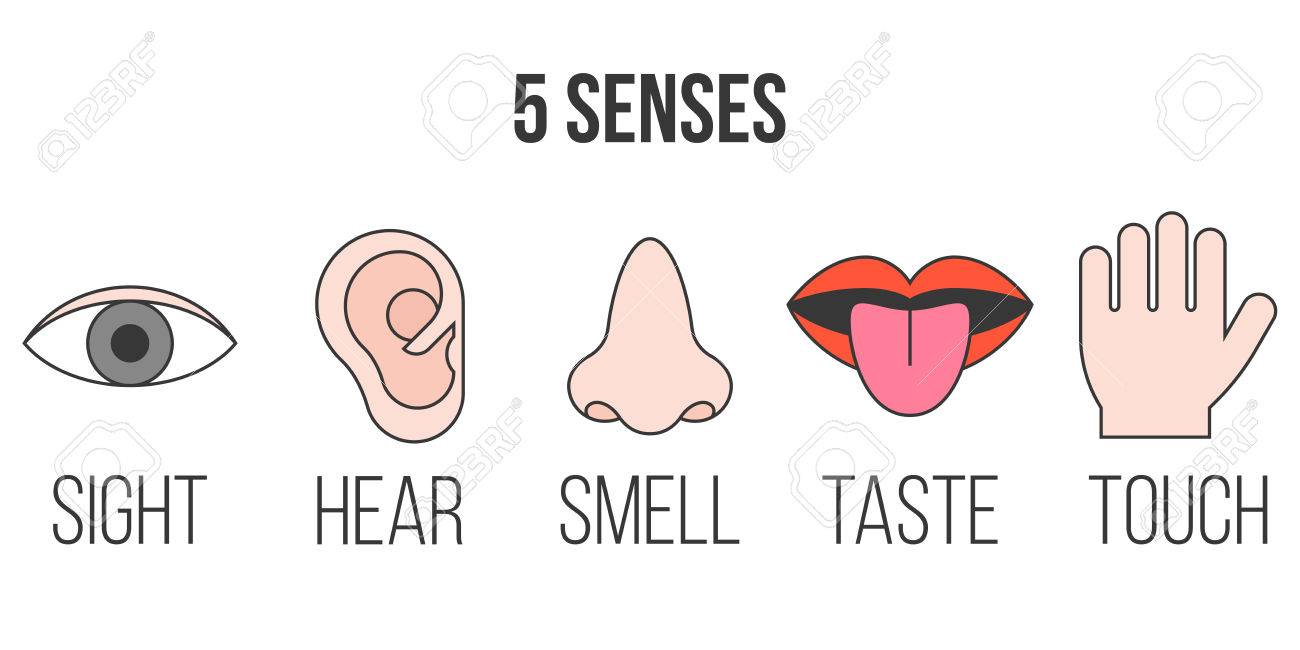 P1/2 Super Science
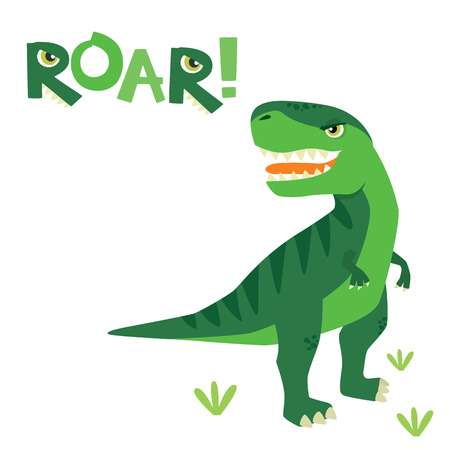 Smelling Activity/Experiment
Topsy and Tim- A Bad Smell
A sense of smell sing-a-long! Enjoy!